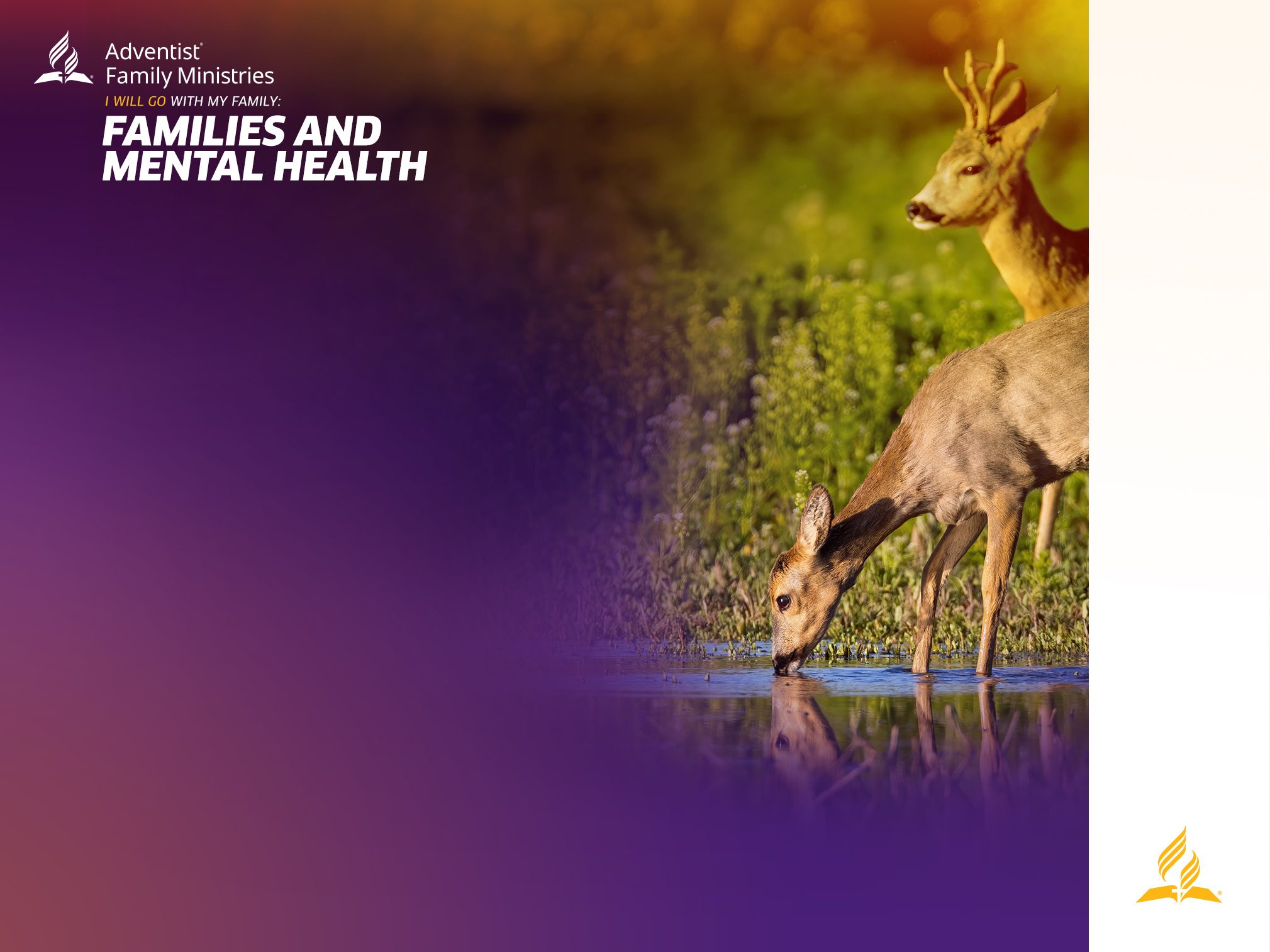 Living with a Spouse with Mental Illness
Presented by: (add presenter’s name here)
Written by: Willie Oliver, PhD, CFLE and Elaine Oliver, PhD(c), LCPC, CFLE are Directors of the Department of Family Ministries at the General Conference of Seventh-day Adventists World Headquarters in Silver Spring, Maryland, USA.
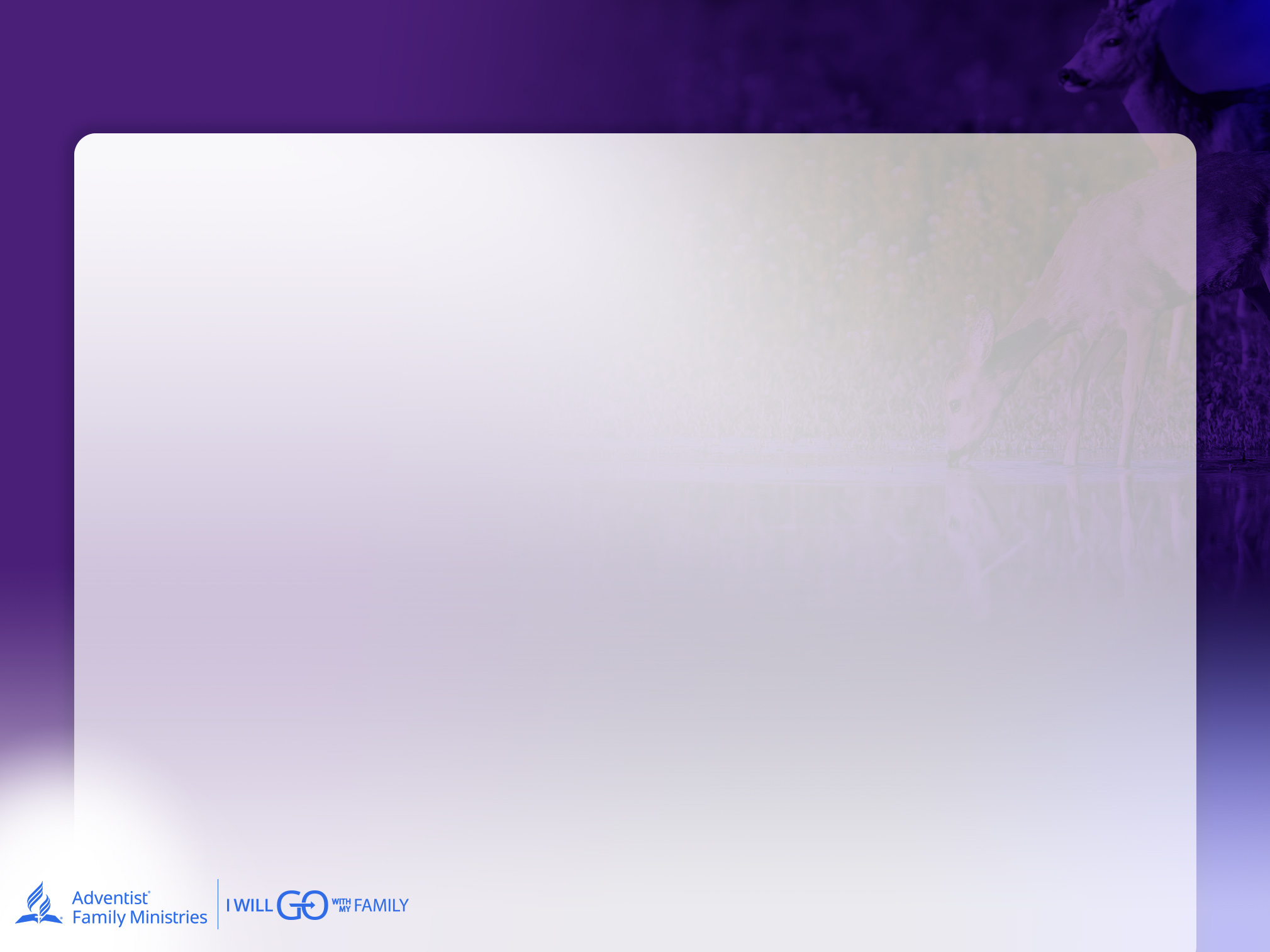 Text
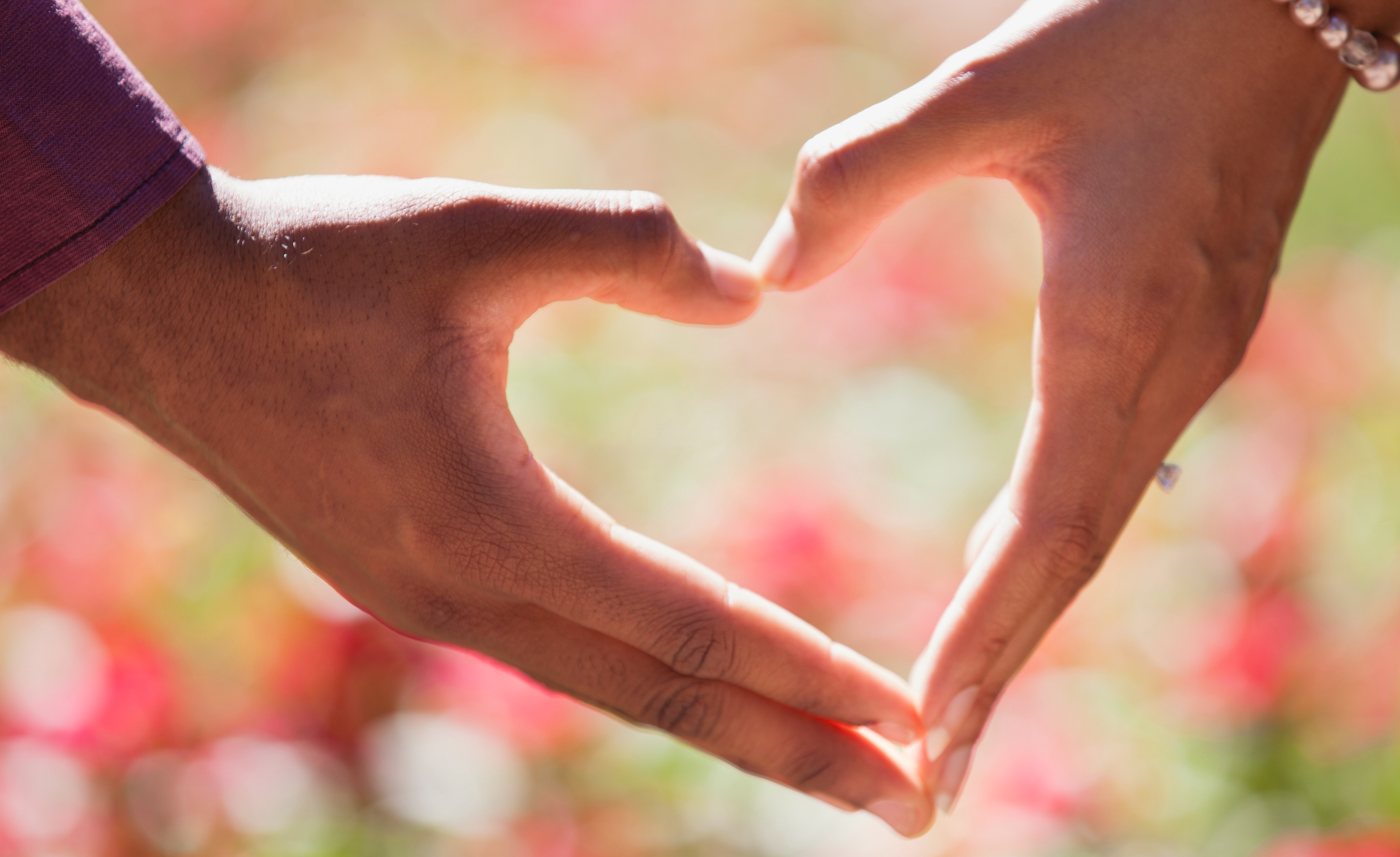 “The things which you have learned and received and heard and saw in me, these do, and the God of peace 
will be with you.“ 

Philippians 4:9
Living with a Spouse with Mental Illness
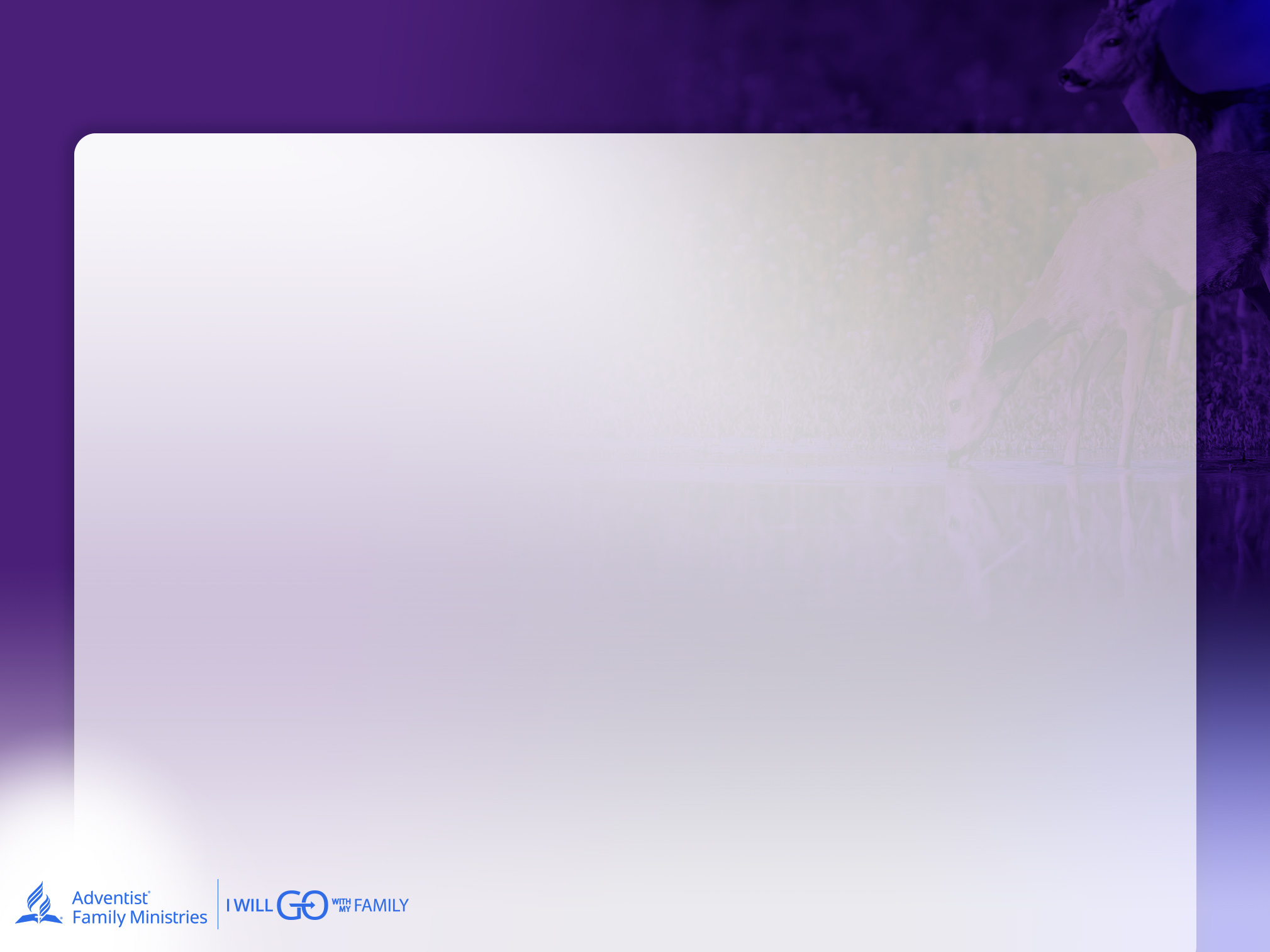 Statement of Purpose
Living with a spouse who has mental illness is not an easy task. It can be especially difficult and confusing if your spouse does not acknowledge there is an issue. 

Communication, spouse support, and self-care are essential for all marriages to be successful and happy, and even more critical when mental illness is present.
Living with a Spouse with Mental Illness
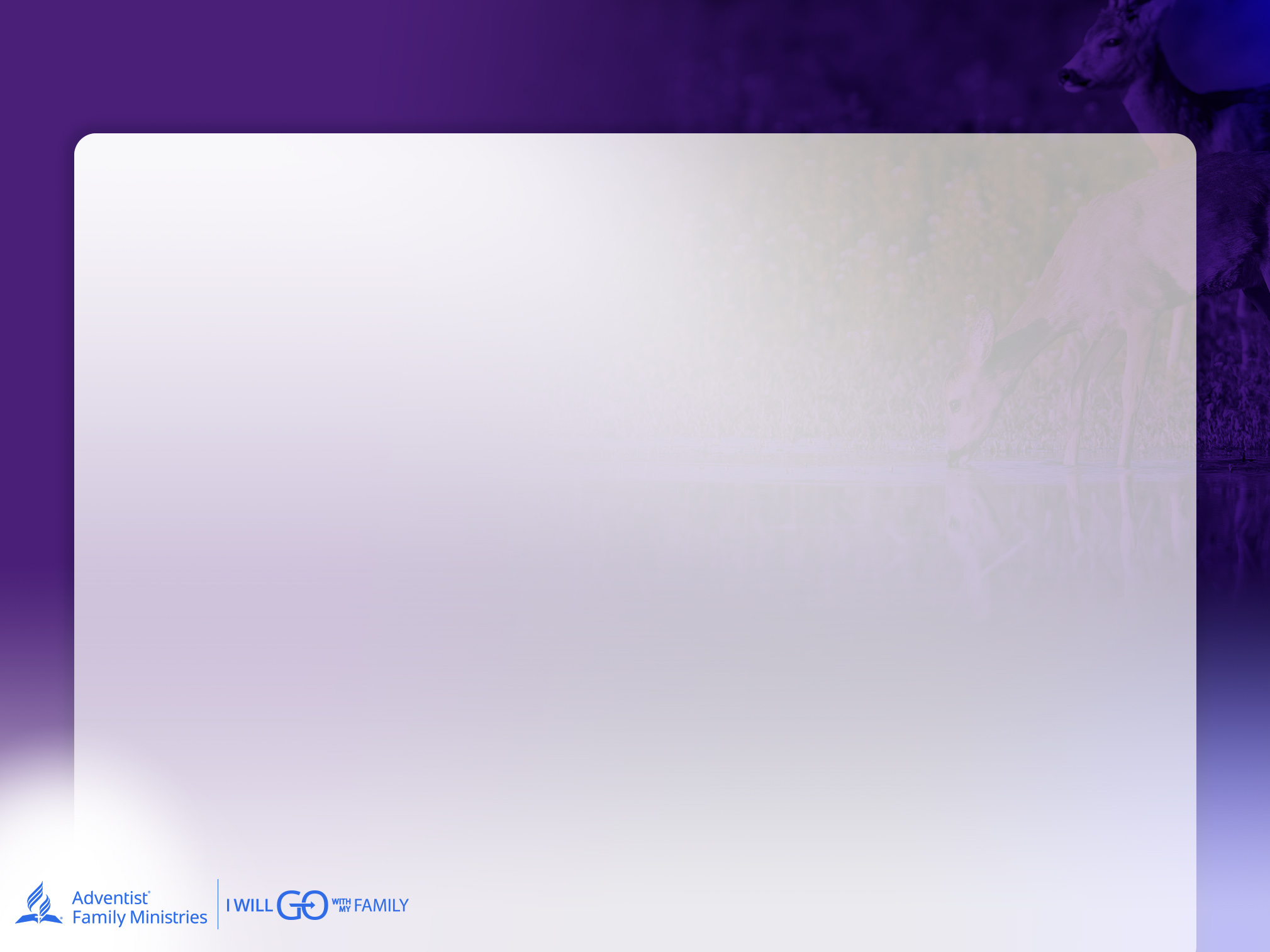 Introduction
Marriage is generally believed to have many health benefits:

Higher quality of life 
Lower mortality rates
More earnings
Better sex
Better physical and mental health
Lifelong companionship among other benefits
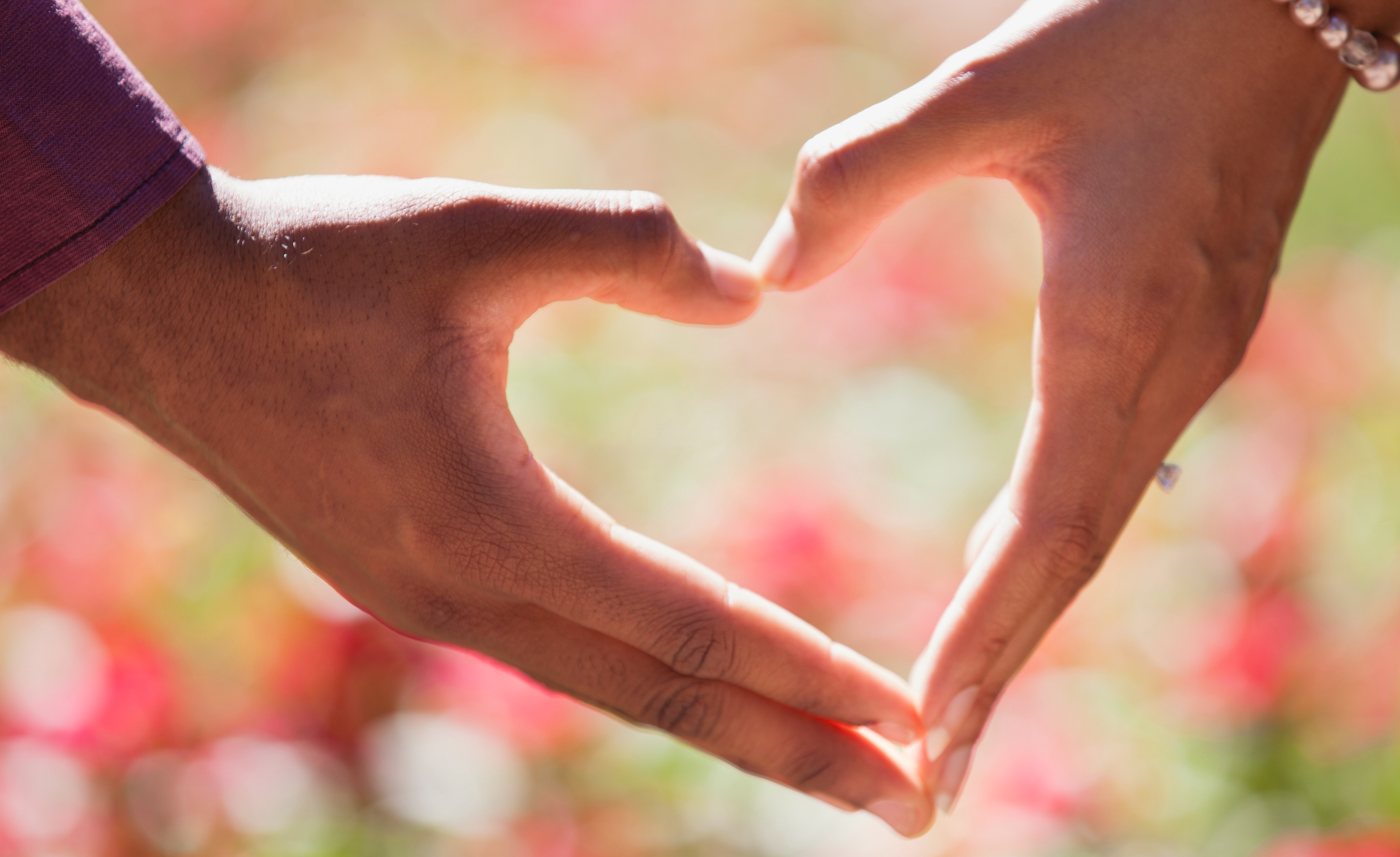 Living with a Spouse with Mental Illness
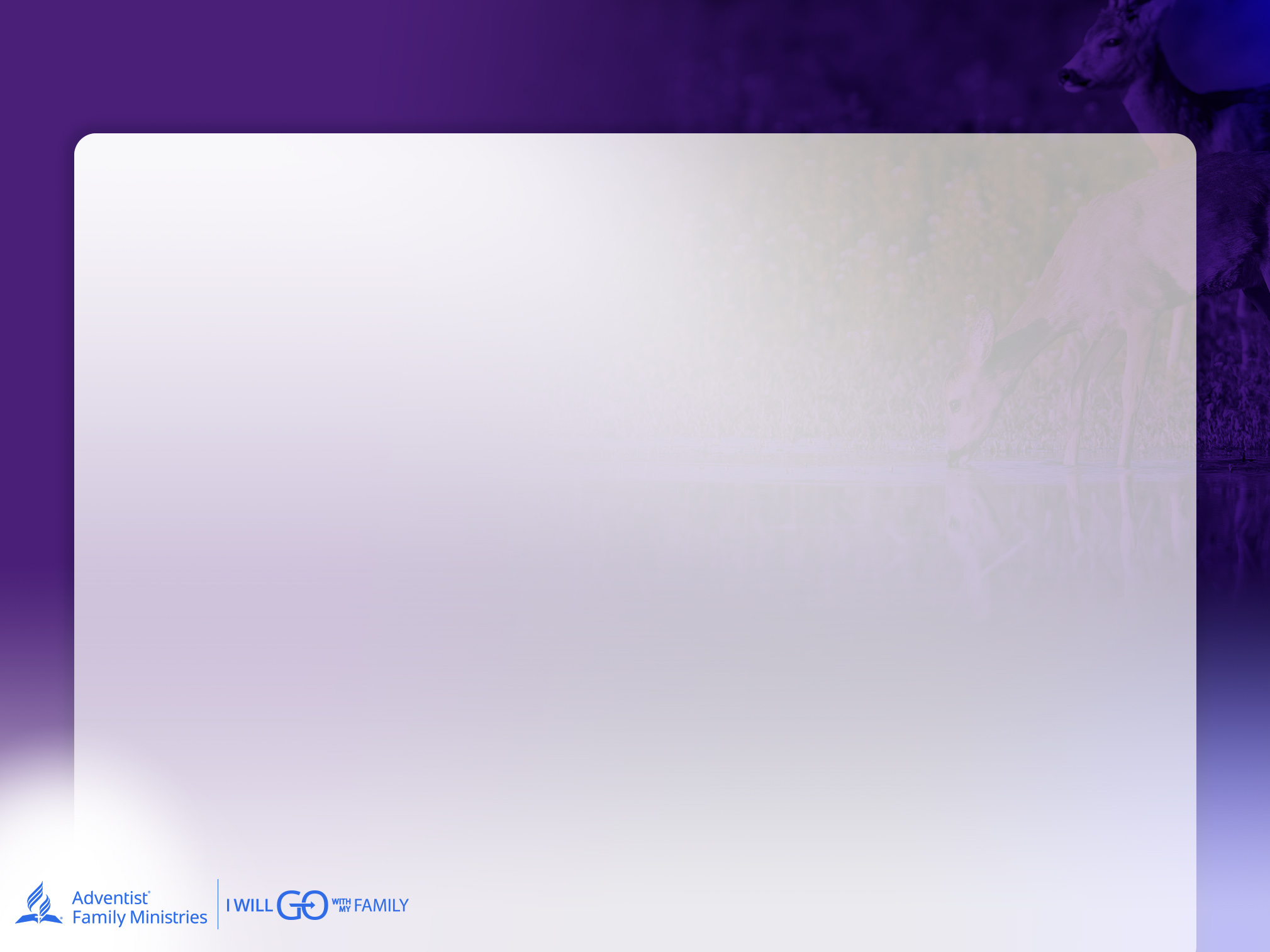 Introduction
Depending on the nature of marriage and family relationships, mental health can be positively enhanced or negatively impacted, particularly in individuals who are already struggling with mental illness. 

Sometimes the nature of the relationship can also trigger symptoms in individuals who might have been predisposed to mental illness.
Living with a Spouse with Mental Illness
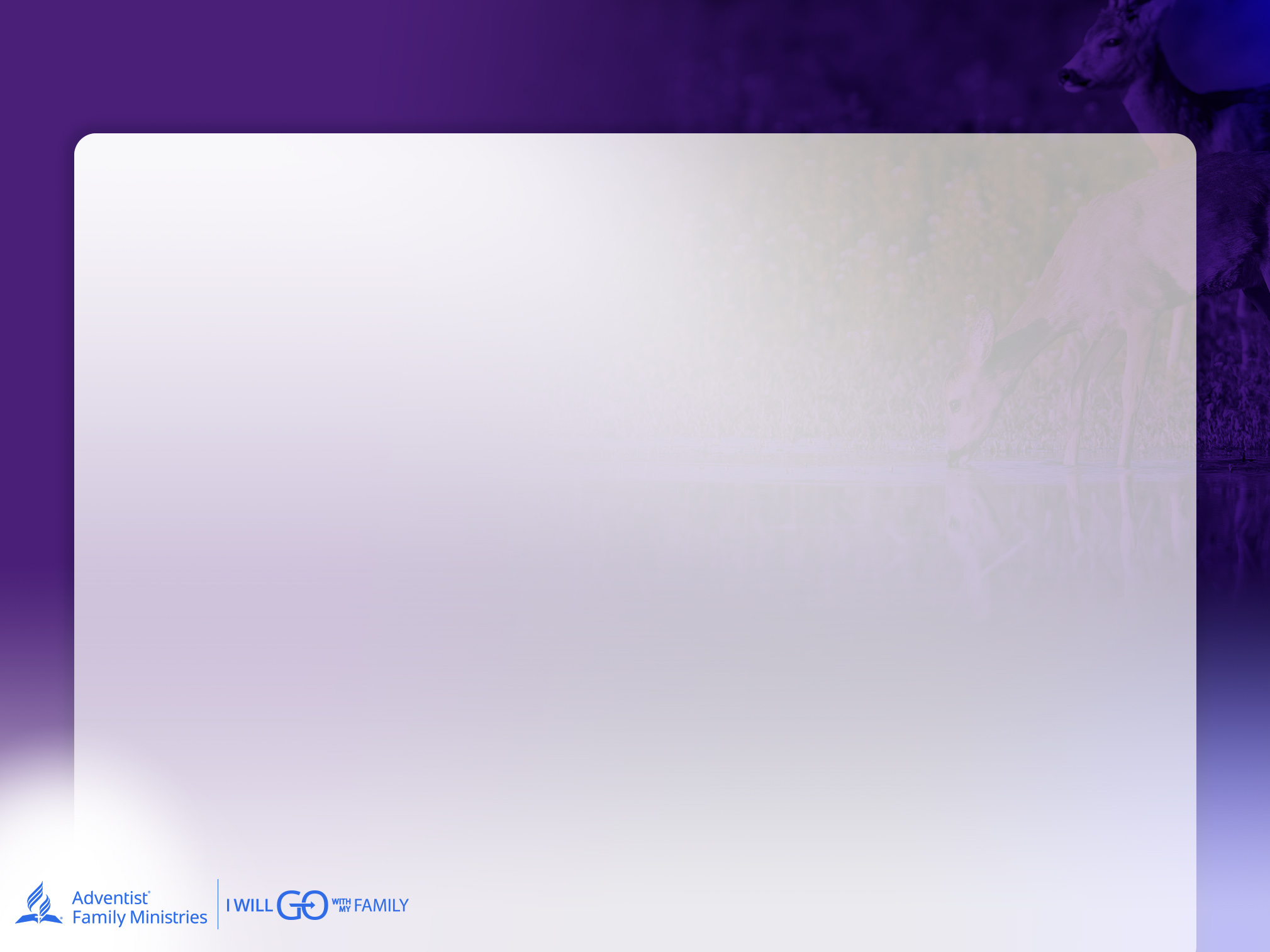 Introduction
For too long, mental illness has been the “silent” illness in faith communities and across many cultures. 

In this seminar, we will primarily address mild mental illness and offer guidance on how to identify symptoms and offer tips on how to live with a spouse who is struggling with mental illness.
Living with a Spouse with Mental Illness
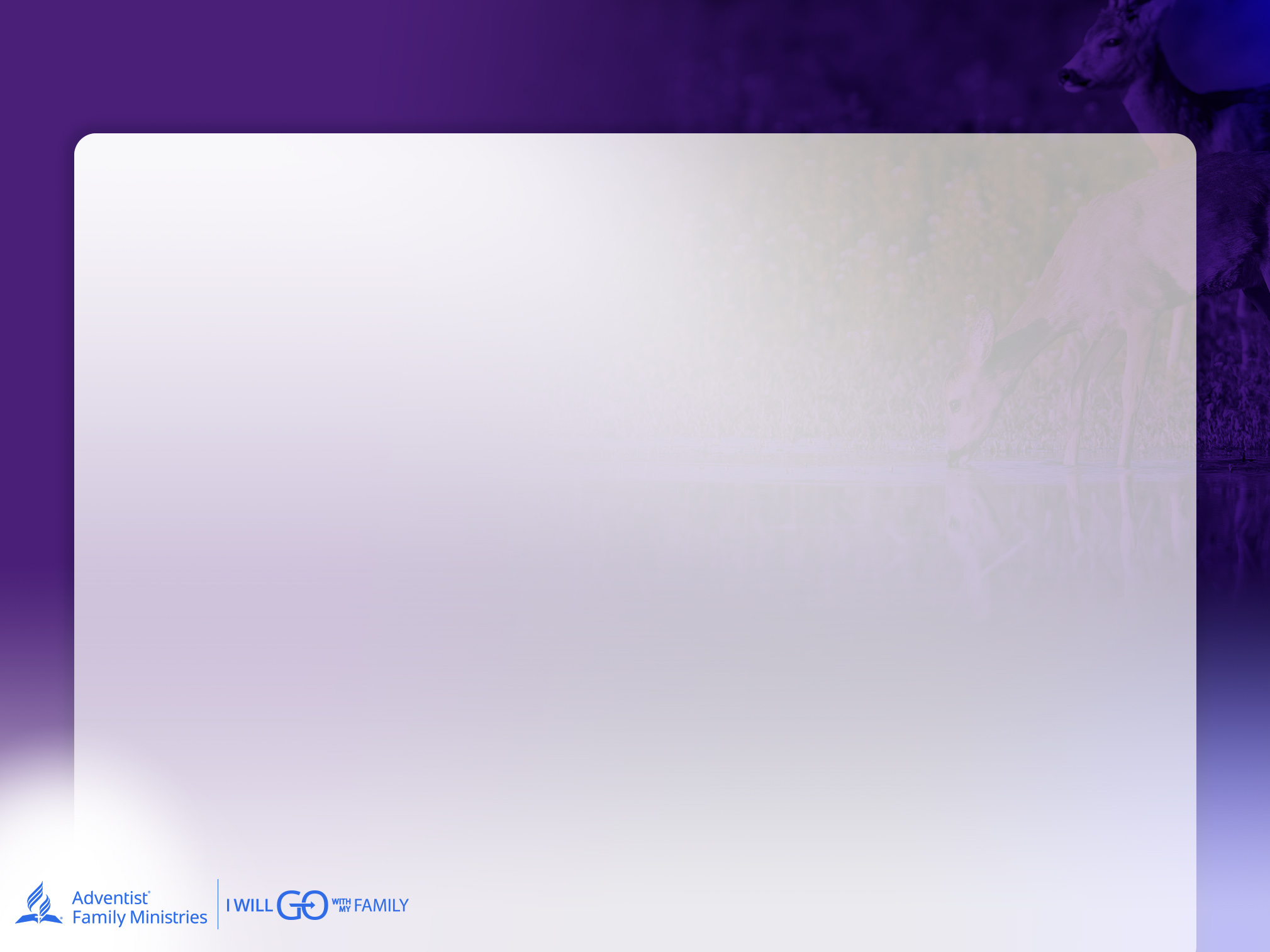 Identifying Signs of Mental Illness in Your Spouse
While each mental health disorder has its own unique set of symptoms, there are some common signs that can help you get a general idea of whether there may be a problem that needs to be addressed: 
Excessive sadness
Trouble sleeping or feeling tired
Strong feelings of anger or irritability
Excessive worries or fears
Having suicidal thoughts
Isolation from friends
Living with a Spouse with Mental Illness
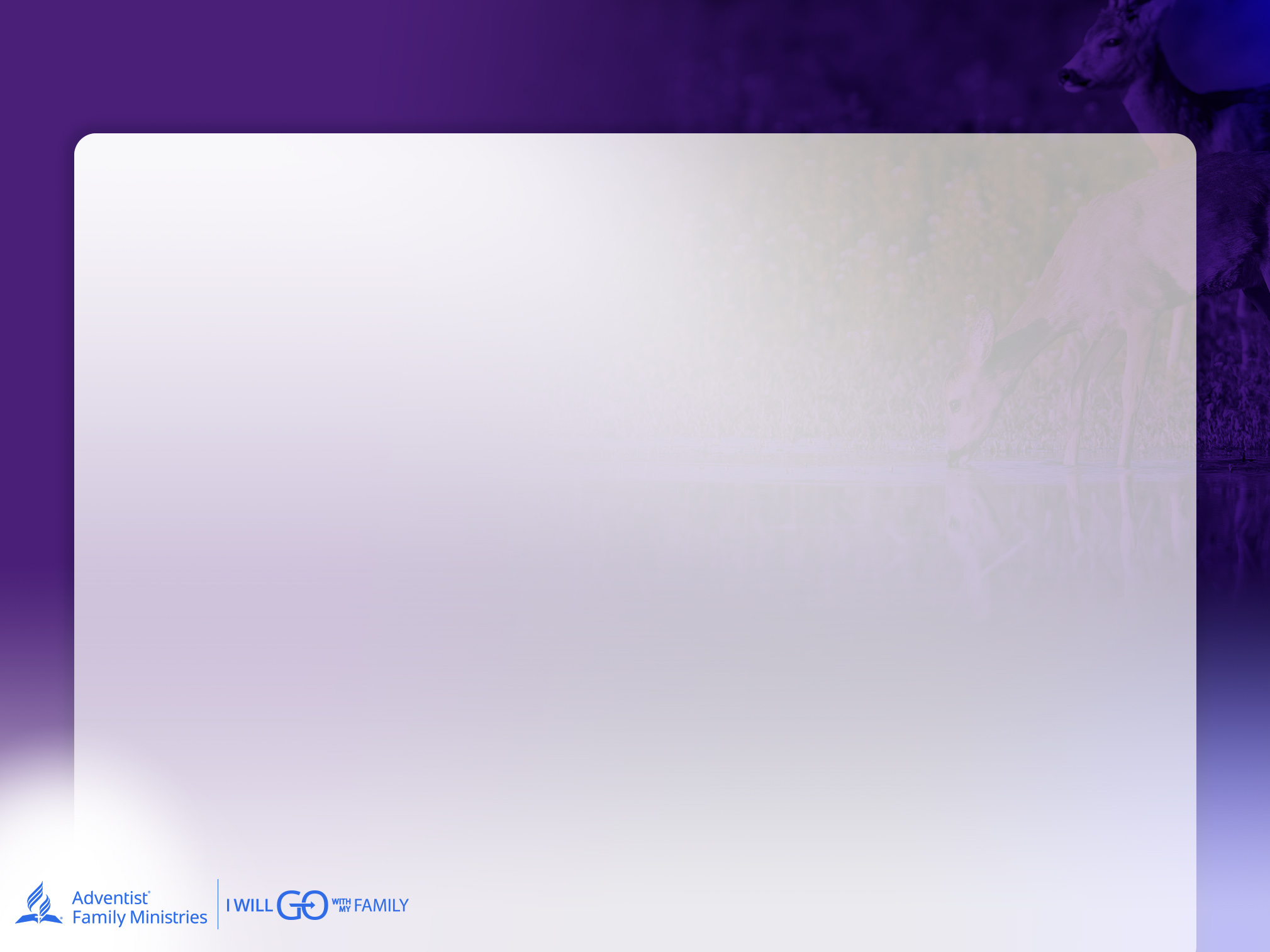 Identifying Signs of Mental Illness in Your Spouse
Extreme mood swings (i.e., going from feeling depressed to feeling euphoric quickly)

Having hallucinations, delusions, or difficulty perceiving reality
Withdrawing from social activities
Inability to deal with daily problems or stress
Changes in sex drive
Changes in appetite
Pervasive lethargy
Living with a Spouse with Mental Illness
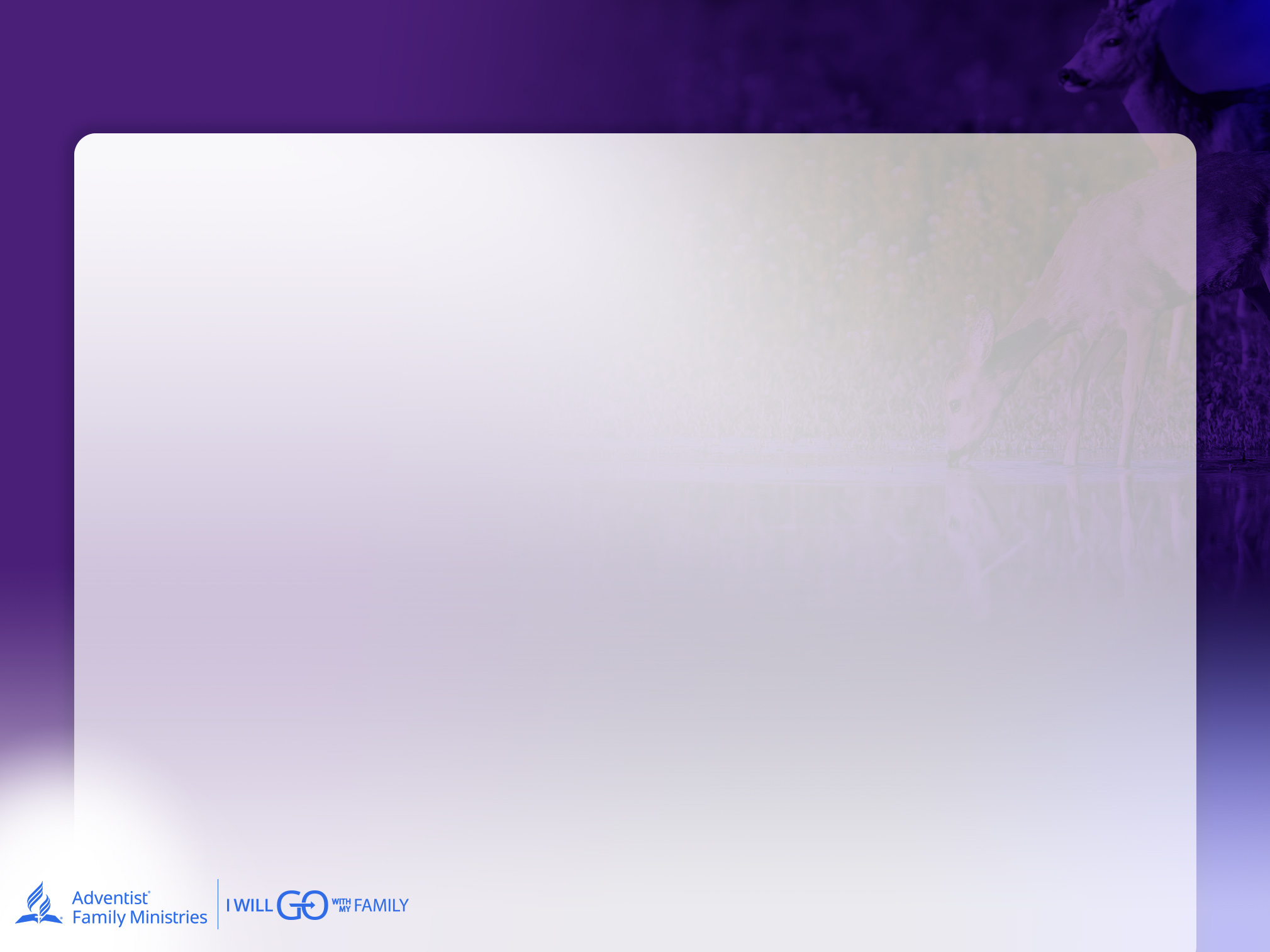 Mental Health Risk Factors
Mental disorders are health conditions that affect how a person thinks, feels, and acts. Risk factors for developing mental health disorders include the following:

Family history of mental illness
Child abuse or neglect
Traumatic experiences like sexual assault or military combat
Having a previous mental illness
A lack of healthy relationships
Living with a Spouse with Mental Illness
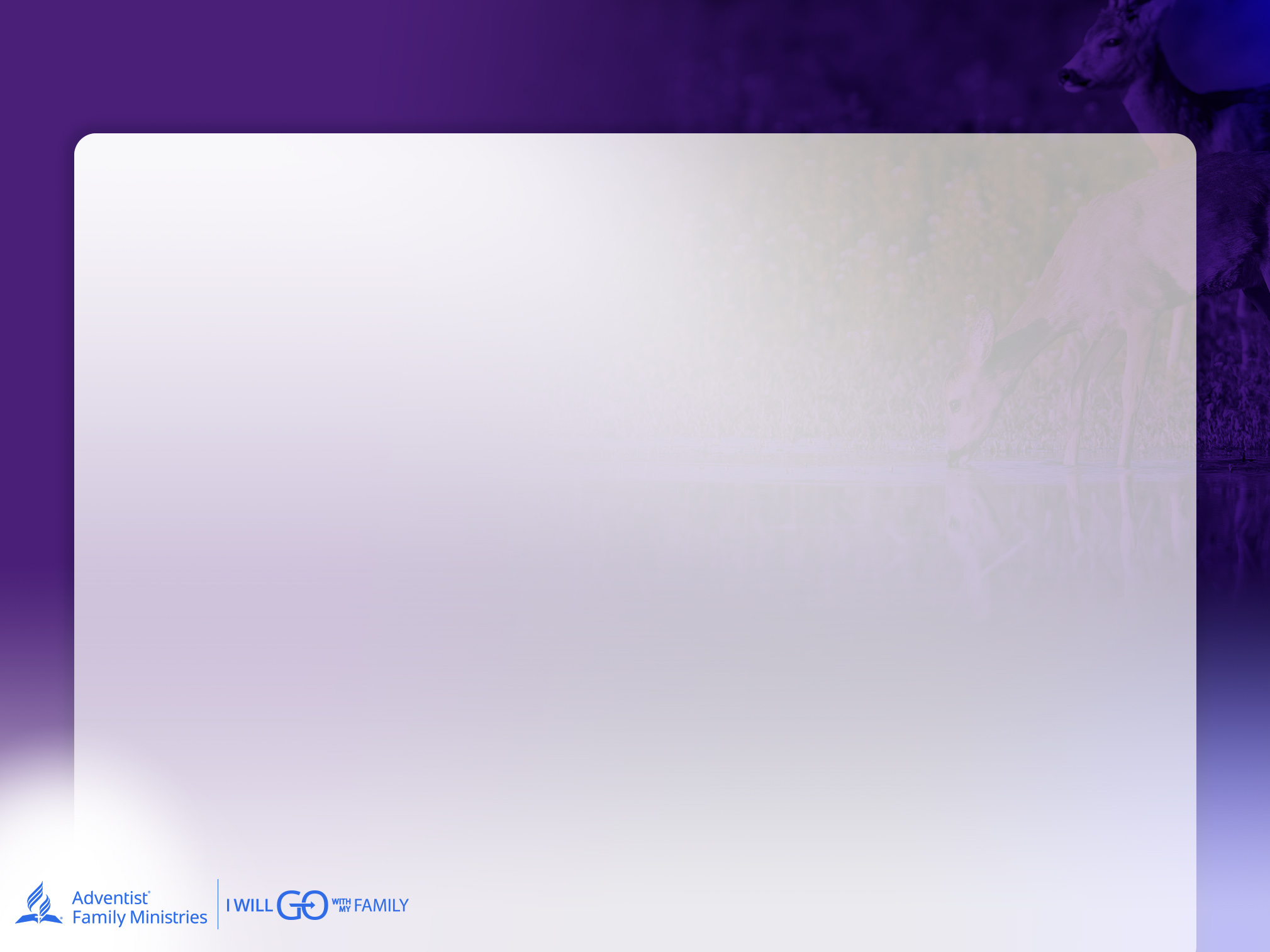 Tips to Living with a Spouse with Mental Illness
Work as a team
Communicate openly and honestly with your spouse
Set healthy boundaries
Find support
Practice self-care
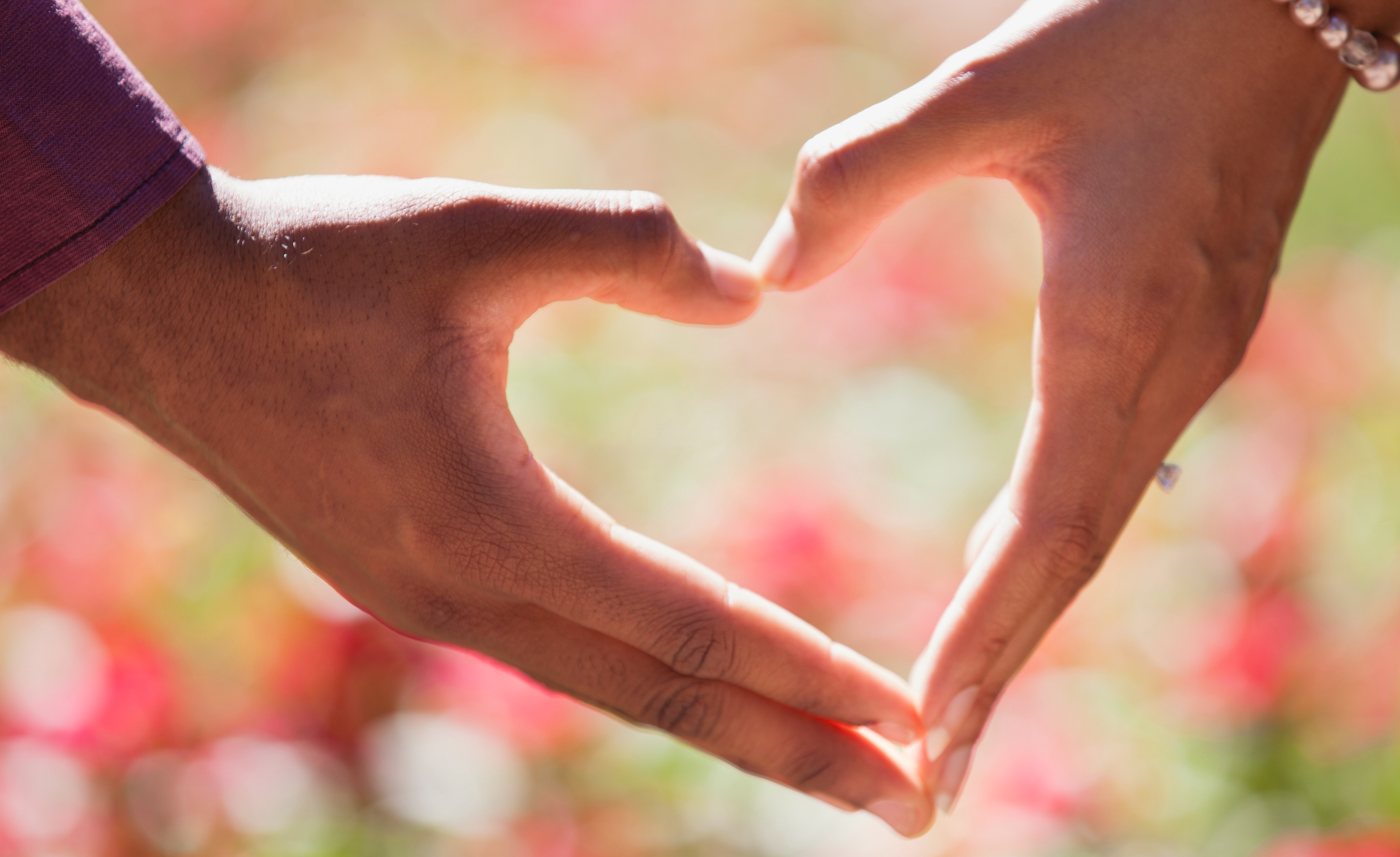 Living with a Spouse with Mental Illness
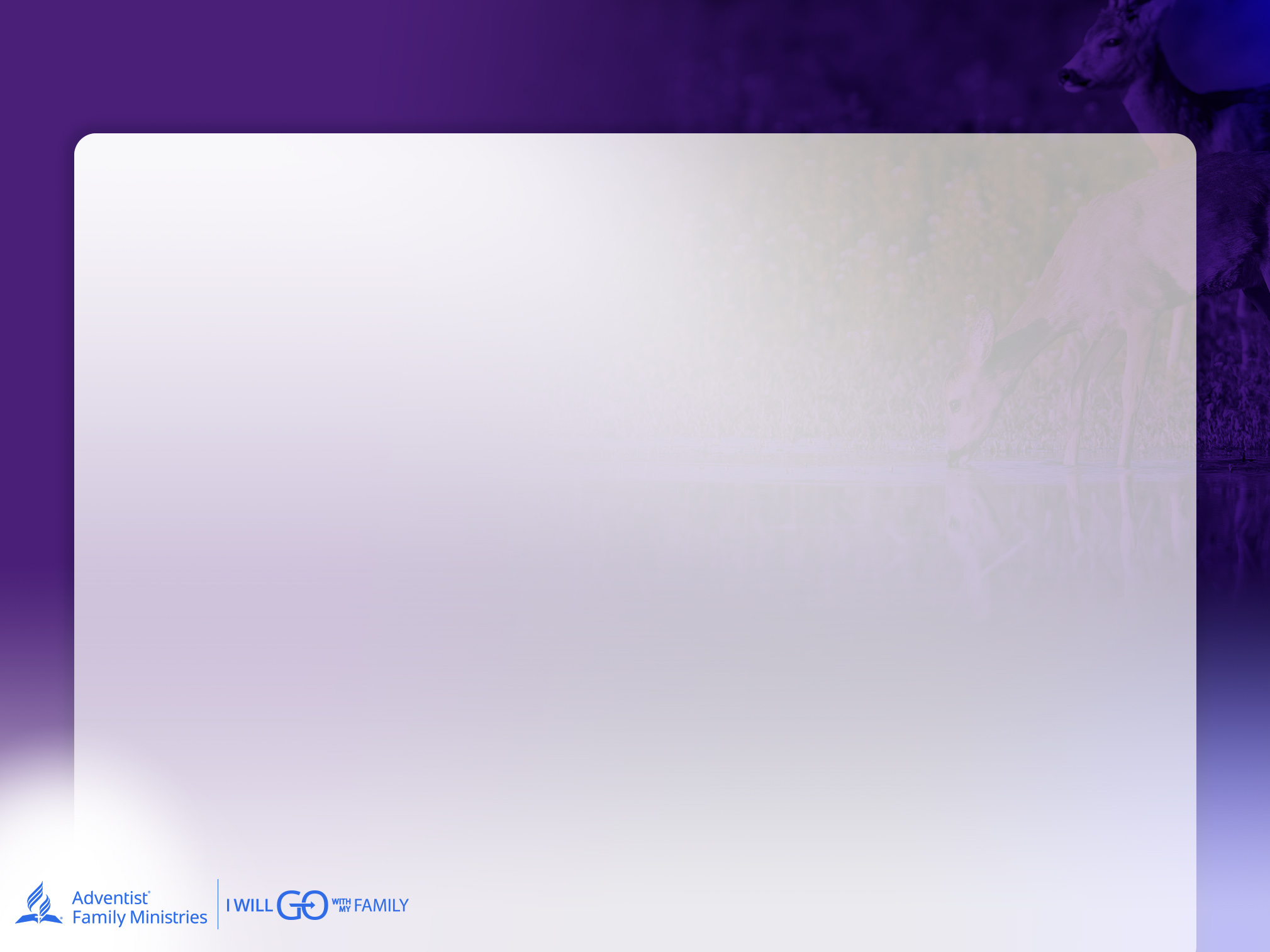 Hope for Spouses
Despite some daunting statistics, many marriages have survived living with a spouse or family member with mental illness. The good news is that more people are becoming open about their mental health challenges, and more is being written publicly about the effects of mental illness.

Due to the increasing numbers of children, teens, and adults with mental illness, it has been designated as a public health crisis of the 21st century.
Living with a Spouse with Mental Illness
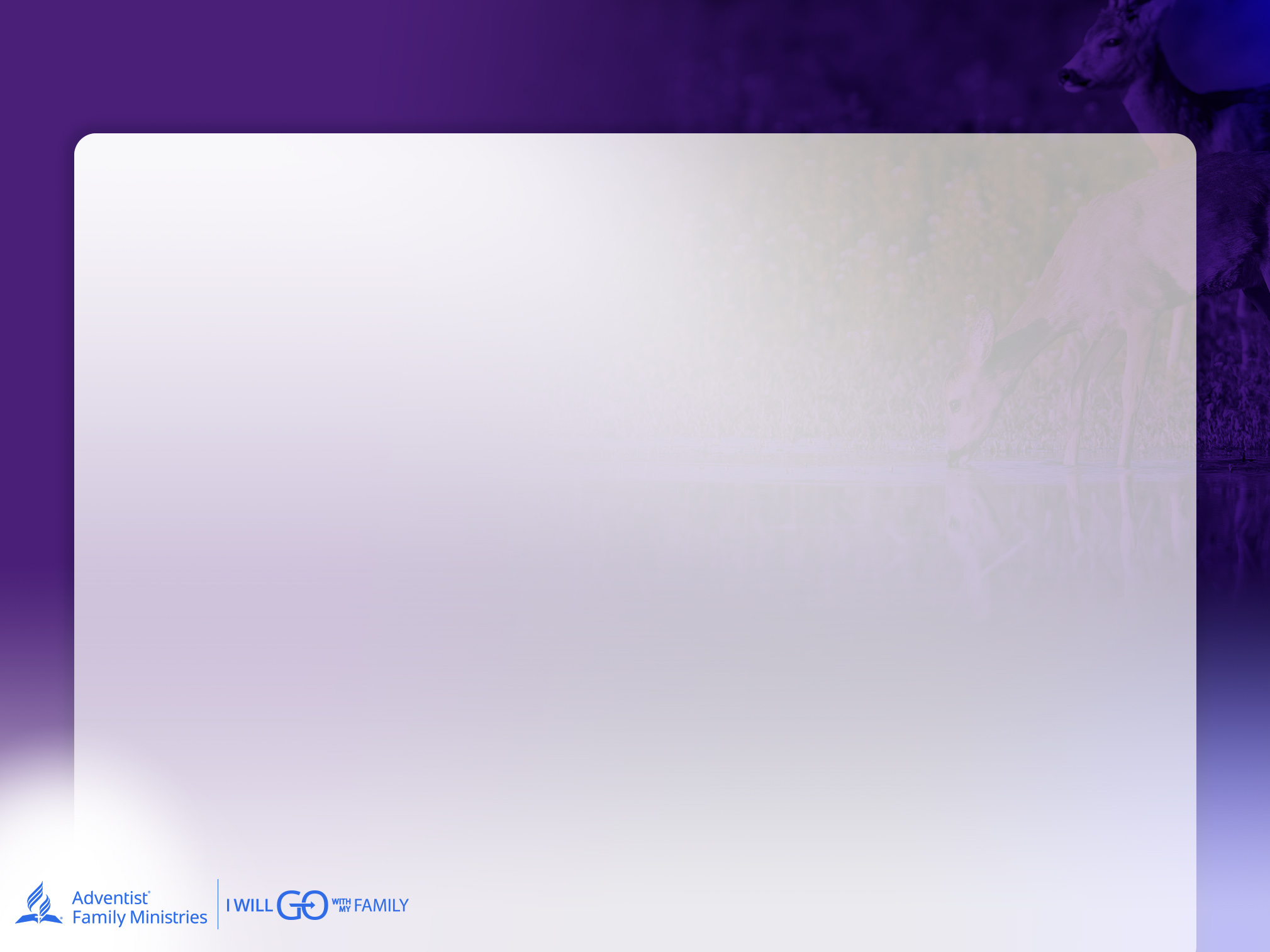 Hope for Spouses
Mental illness is no different than any other illness requiring proper diagnosis and treatment. If an infected tooth or broken arm is left unattended, it leads to compounded problems. The same is true for mental illness; it is a diagnosable medical condition.

Early intervention, proper diagnosis, and treatment are essential first steps in managing mental illness. 

Empathy, kindness, and support from loved ones are valuable parts of their treatment.
Living with a Spouse with Mental Illness
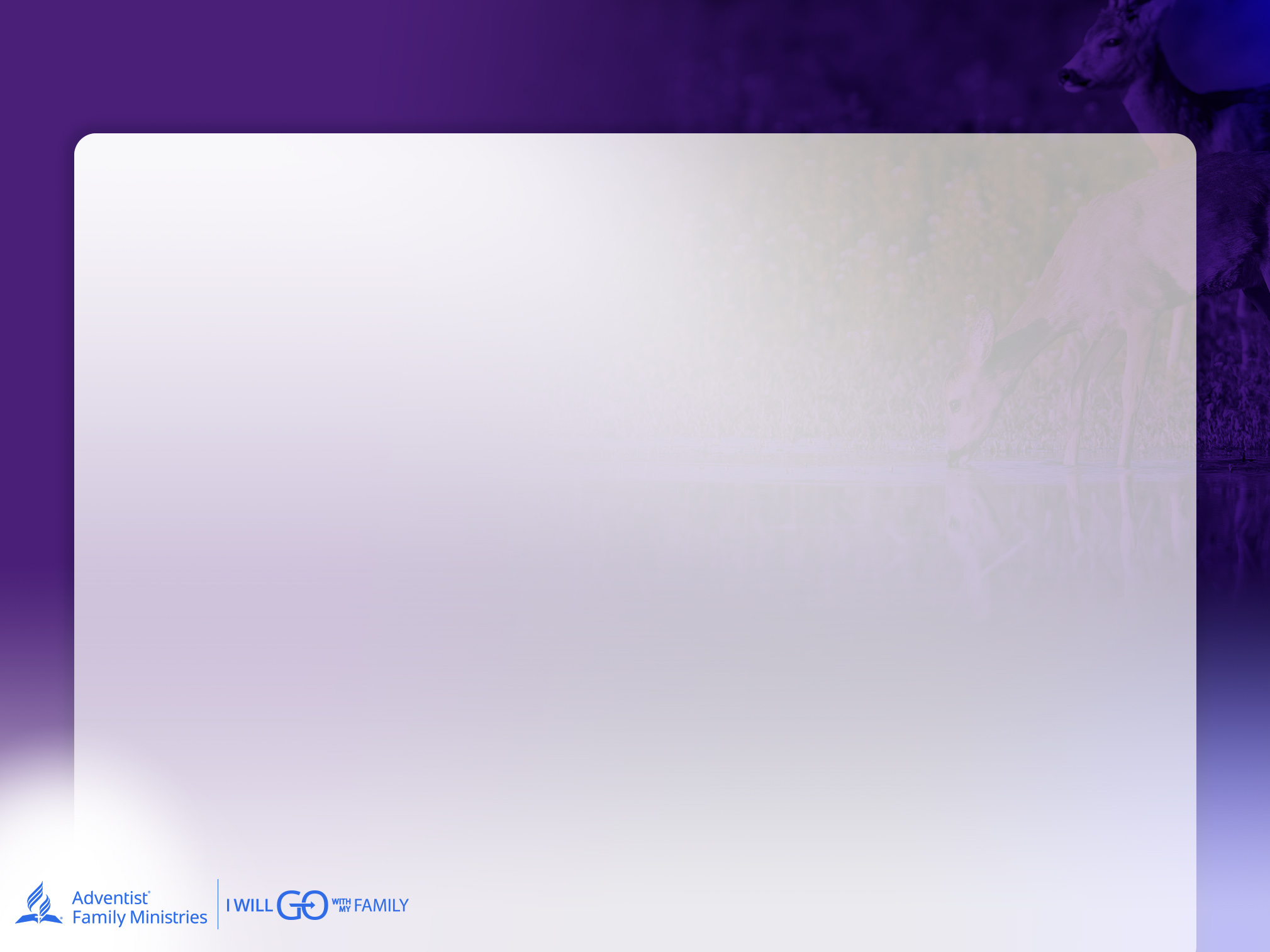 Hope for Spouses
As a supporting spouse or caregiver, educate yourself as much as possible on the person’s condition. 

Spouses and families must also develop coping strategies and safety plans for the person with the illness and the rest of the family. 

Learning to cope with both the behavior of the mentally ill person and one’s own reactions to that behavior often requires counseling for a spouse and the rest of the family.
Living with a Spouse with Mental Illness
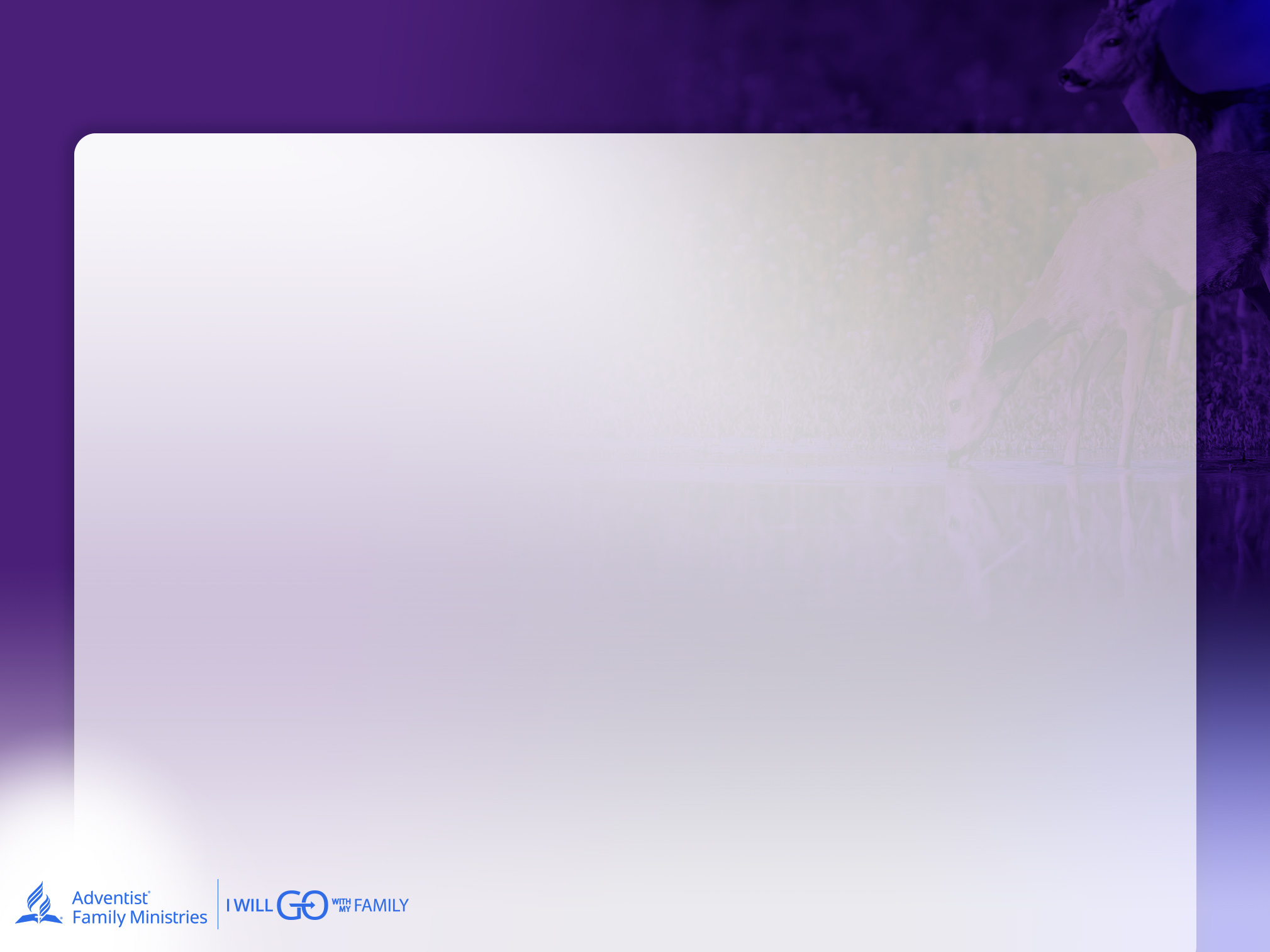 Hope for Spouses
Faith in God is an immense advantage for Christians living with a mentally ill relative. Recent studies have affirmed that a person’s faith plays a vital role in helping such an individual cope with challenges in his or her life—including helping family members 
cope with the stress of caring for 
a mentally ill relative.
Living with a Spouse with Mental Illness
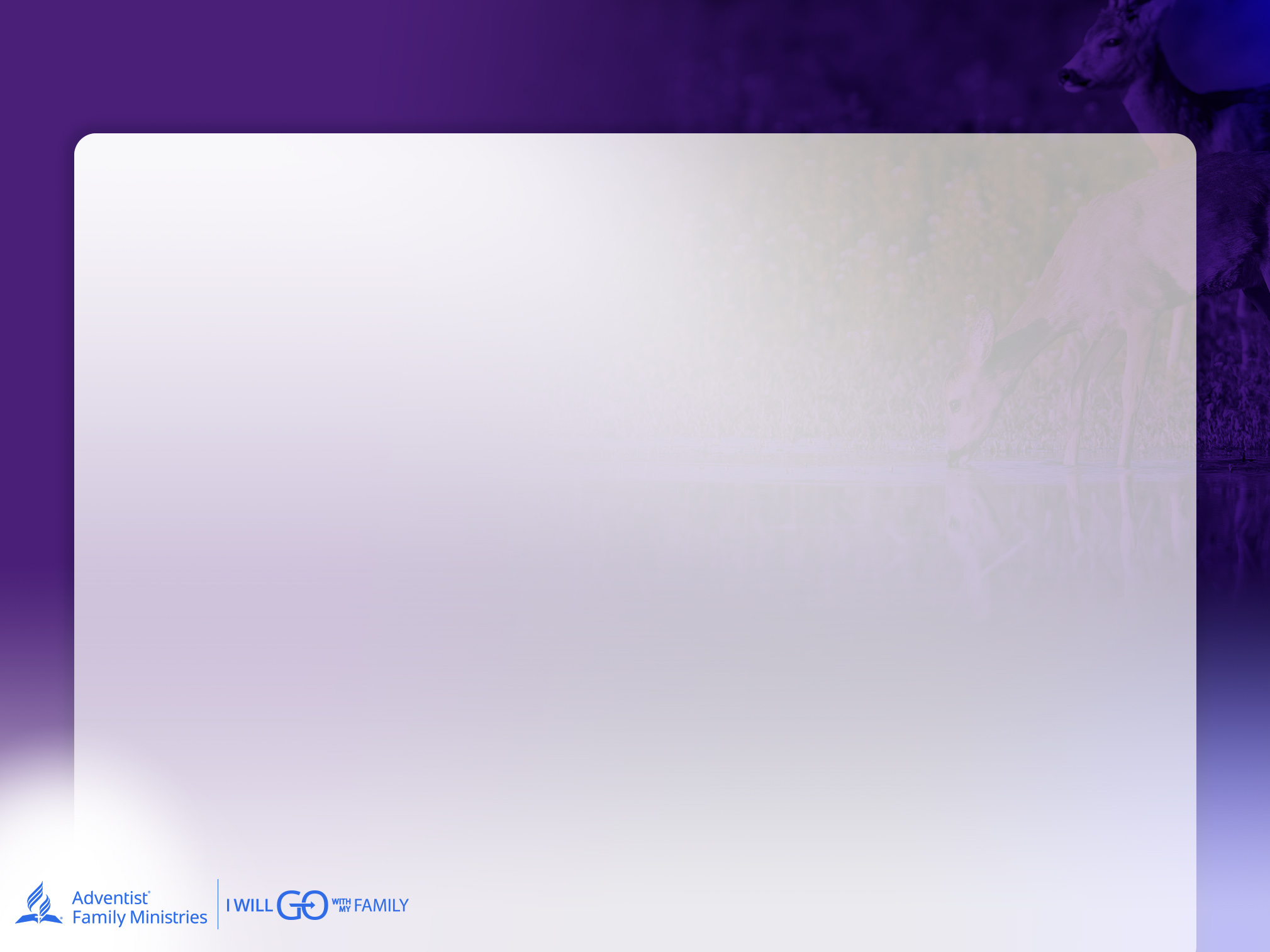 Hope for Spouses
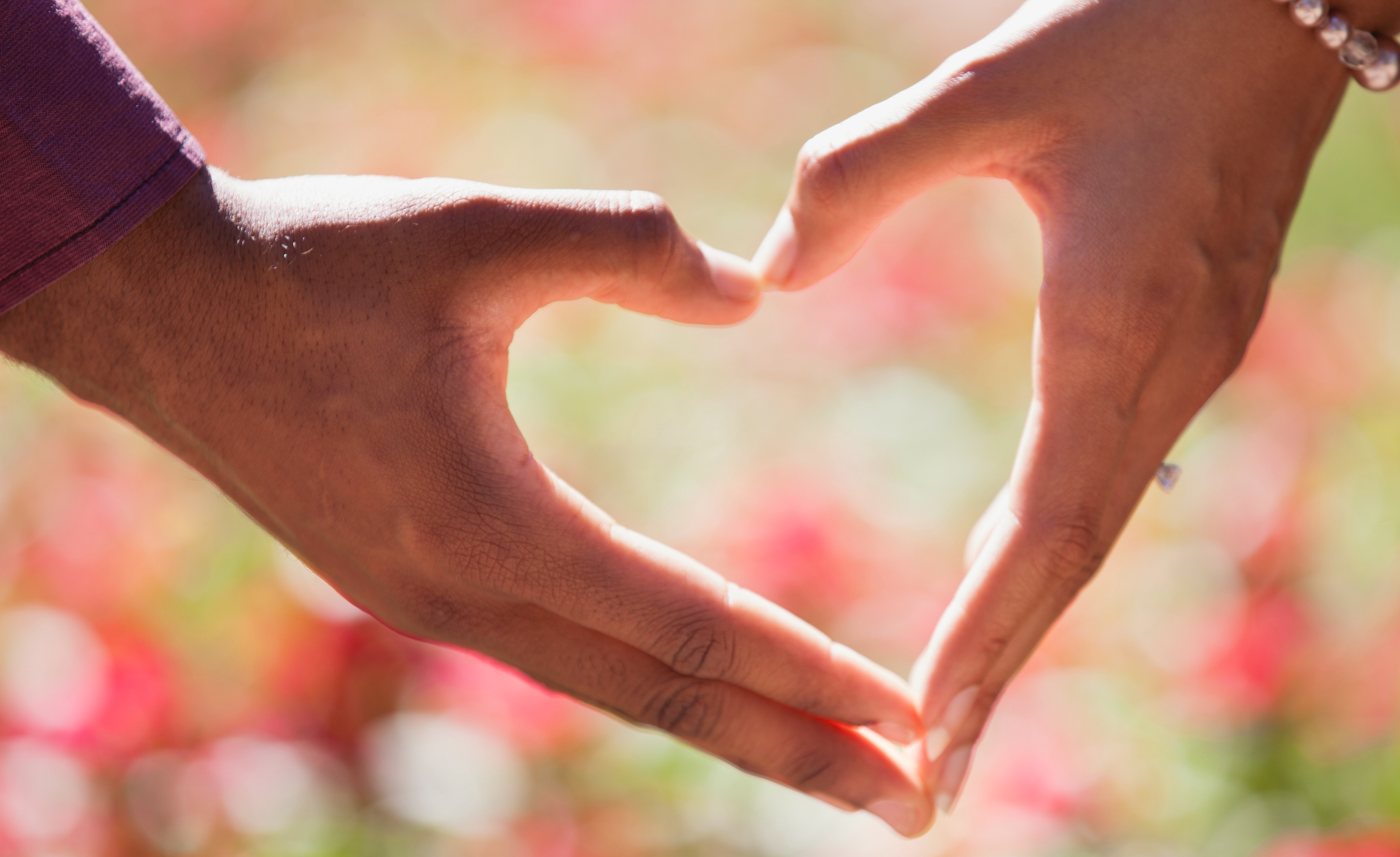 “The things which you have learned and received and heard and saw in me, these do, and the God of peace 
will be with you.“ 

Philippians 4:9
Living with a Spouse with Mental Illness
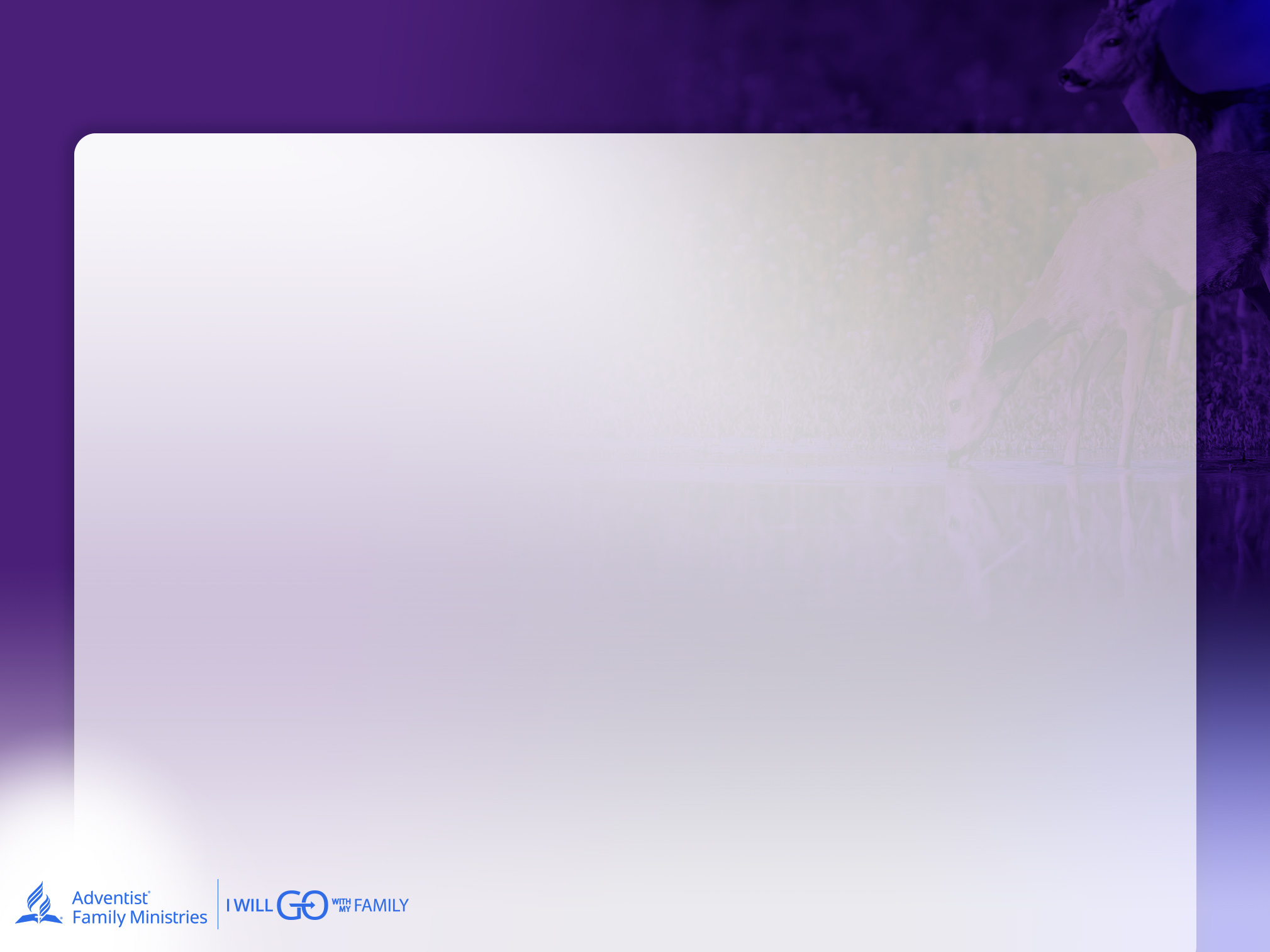 Hope for Spouses
References

Pargament, Kenneth. (2001). The Psychology of Religion and Coping: Theory, Research, and Practice. The Guilford Press; Revised ed. edition).

Xu, Jianbin. (2016) Pargament's Theory of Religious Coping: Implications for Spiritually Sensitive Social Work Practice. Br J Soc Work, 46(5):1394-1410. 

https://www.nami.org/Blogs/NAMI-Blog/November-2018/How-to-Be-Supportive-of-Your-Partner-with-Mental-I

https://nami.org/About-Mental-Illness/Warning-Signs-and-Symptoms

https://www.nimh.nih.gov/health/publications/looking-at-my-genes

https://988lifeline.org/ The National Suicide Prevention and Crisis Lifeline (USA only)
Living with a Spouse with Mental Illness
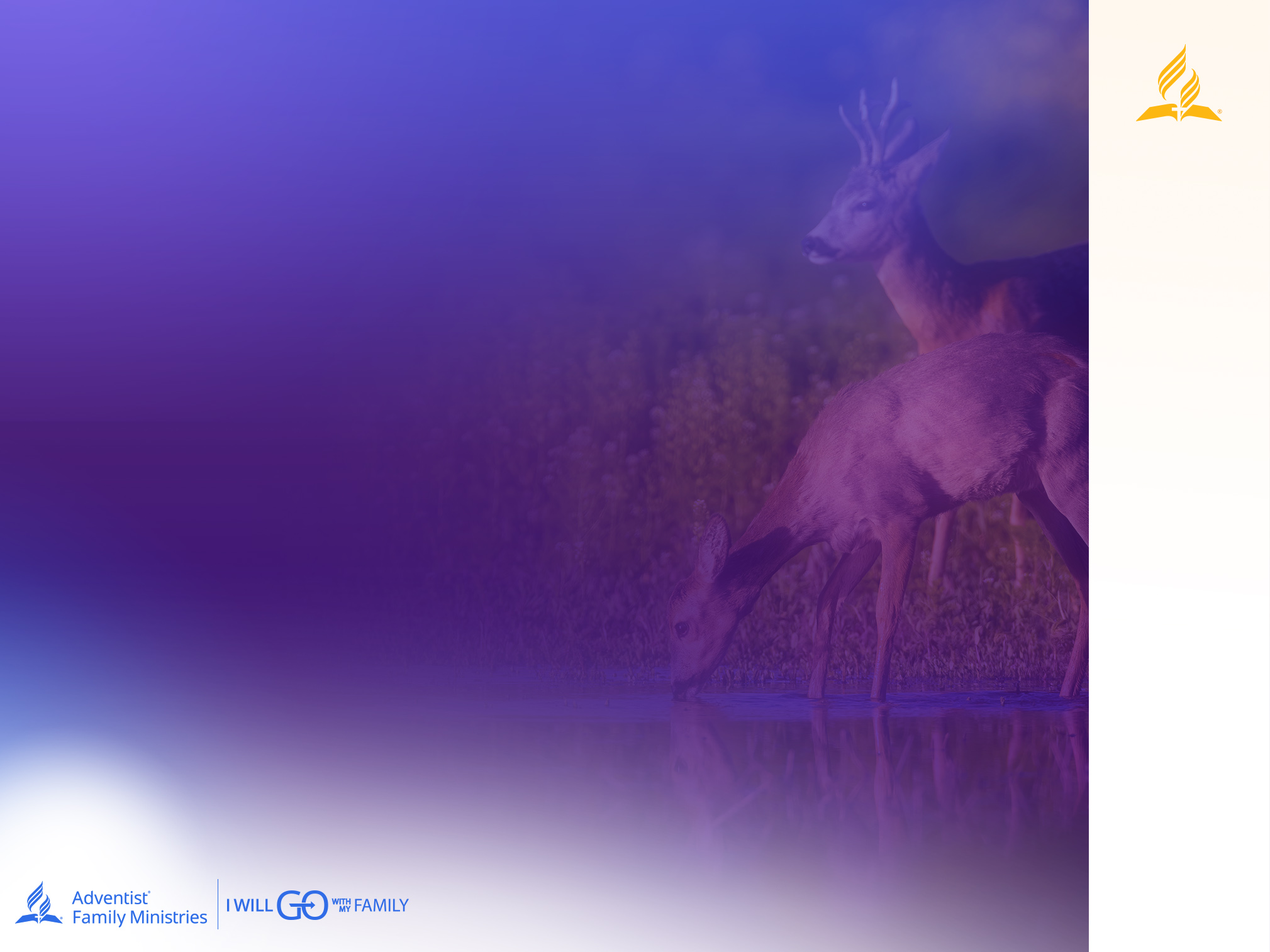 NAME OF THE SEMINAR
TITLE OF THE NEW SECTION
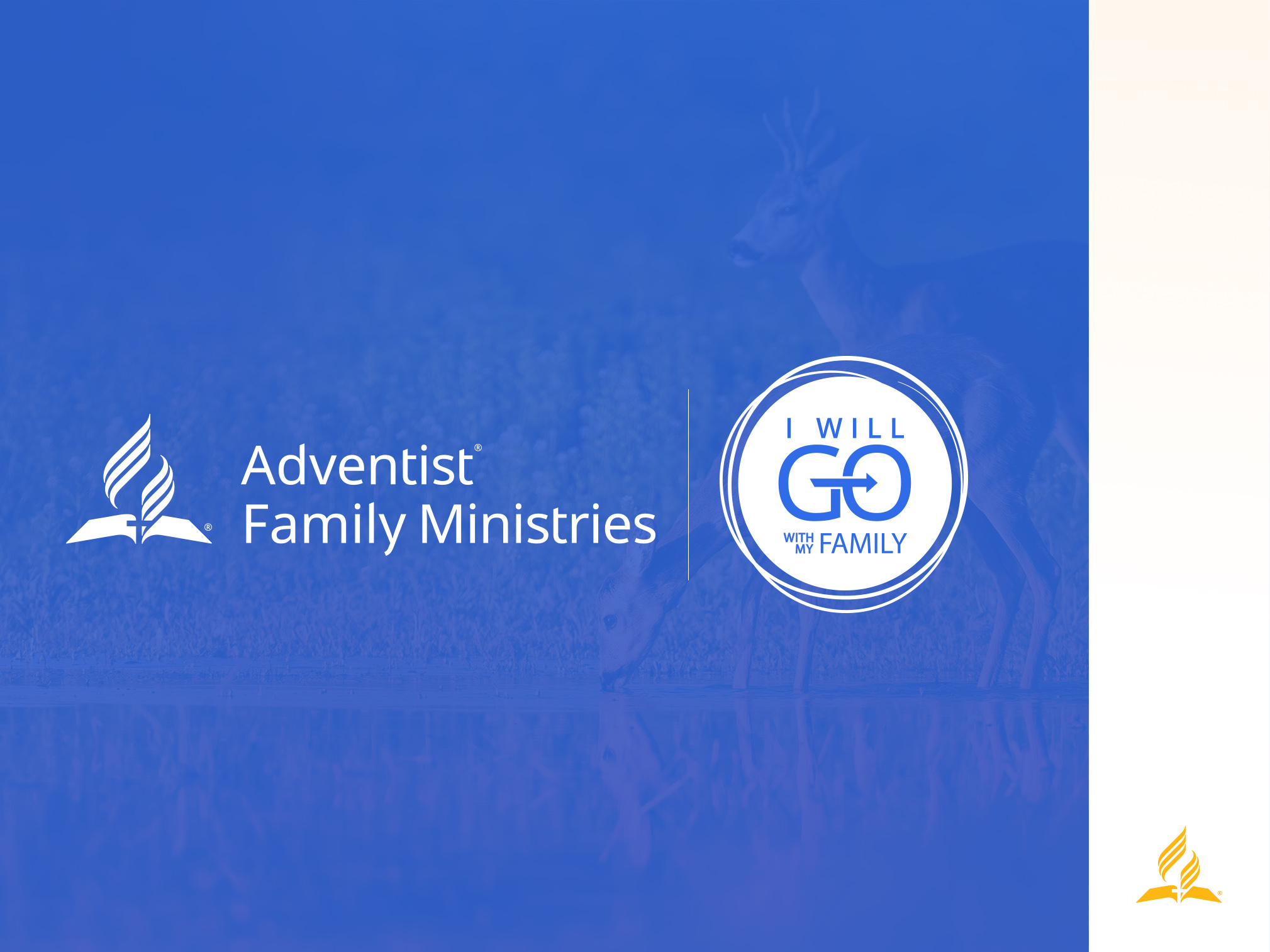